Základní škola a Mateřská škola, Pavlice, okres ZnojmoOP VK 1.4 75021293Tematický celek: Jazyk českýNázev a číslo učebního materiáluVY_32_INOVACE_02_09 ČásticePaedDr. Tamara KučerováAnotace: učební materiál slouží k procvičování učiva o slovních druzích Metodika: prezentace slouží k předvedení na interaktivní tabuli
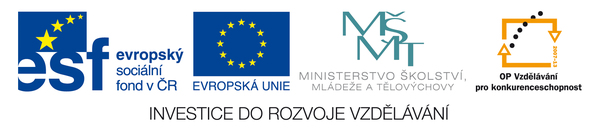 Částice
Uvozují samostatné věty.
Ať… 
Kéž… 
Nechť… 
Což
Podtrhni částice v textu
Ať je každý den veselo. Nechť se mi ta písemná práce povede. Kéž by svítilo každý den o prázdninách sluníčko. Zdalipak ti to už řekli? Což to nevidíš? Kéž se mi ta práce povede. Nechť se nebe otevře a začne pršet. Ať je naše třída nejlepší v matematice.
Řešení.
Ať je každý den veselo. Nechť se mi ta písemná práce povede. Kéž by svítilo každý den o prázdninách sluníčko. Zdalipak ti to už řekli? Což to nevidíš? Kéž se mi ta práce povede. Nechť se nebe otevře a začne pršet. Ať je naše třída nejlepší v matematice.